にほんごJPN101
Sep. 25, 2009
(Friday)
きいてみましょう
さか　		さっか
せかい　	せいかい
よじ　		ようじ
おじさん　	おじいさん
すき　		つき
まっち　		まち
こうきゅう　こうきょう
しょう　		ひょう
しょき　		しょっき
りょう　		りよう
2
Dictation
3
Review
4
Understanding your instructor’s requests(Textbook p20)
When you hear words don’t understand, try to guess what the teacher is saying from the context or situation or by observing gestures.
～てください。
～でください。
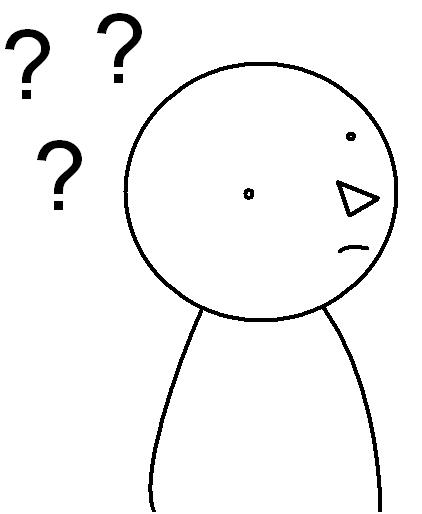 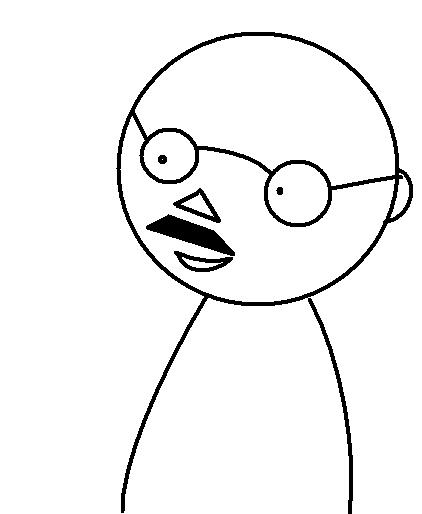 5
きいてください
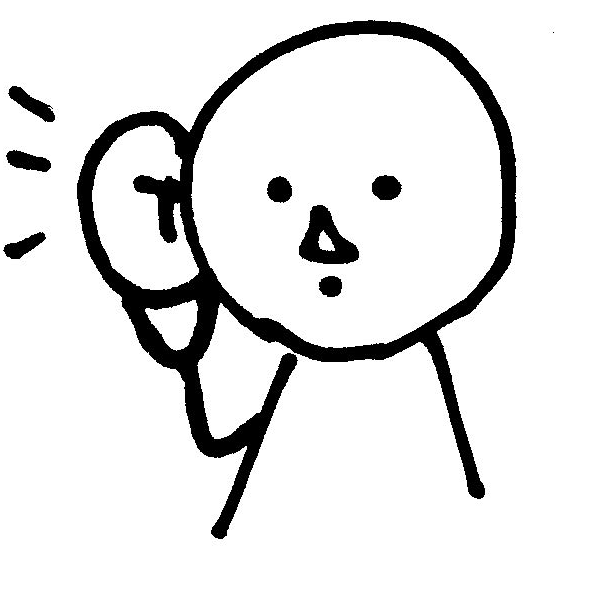 みてください
かいてください
よんでください
たってください
すわってください
きてください
いってください
。。
もういちどいってください
。。。
おおきいこえでいってください
ＯＯＯ
ＯＯＯ
Understanding your instructor’s requests(Textbook p20)
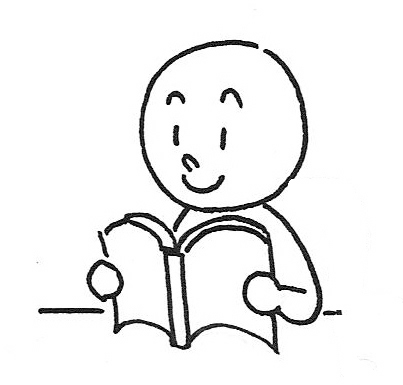 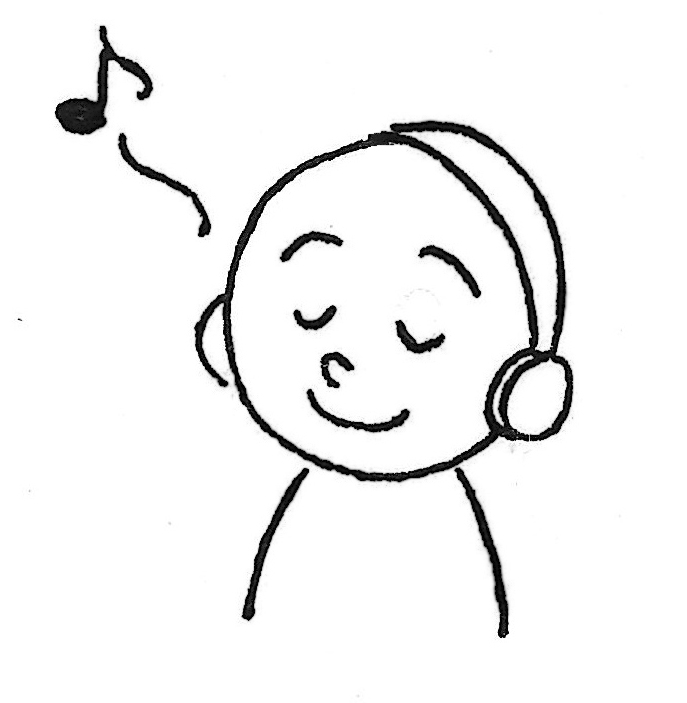 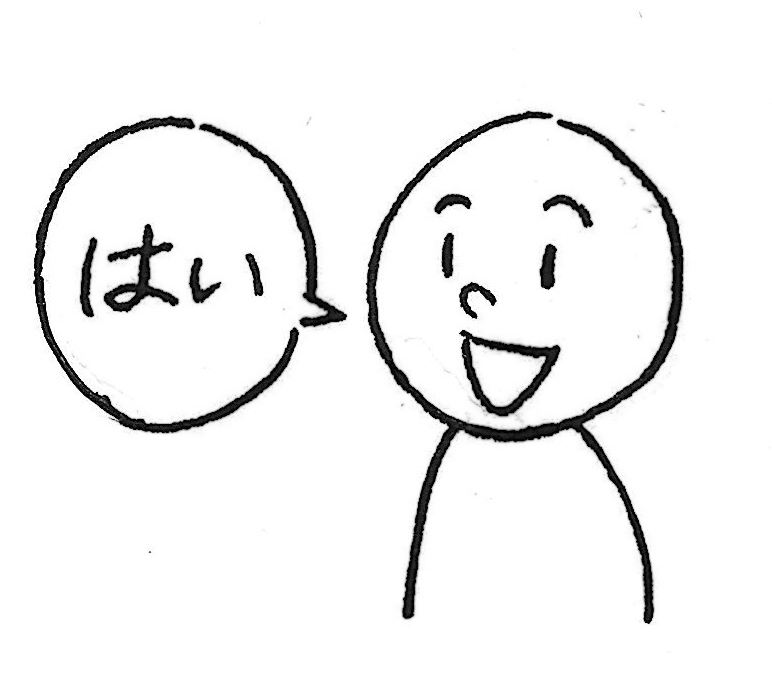 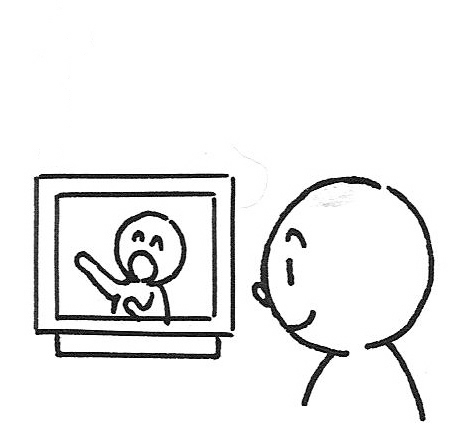 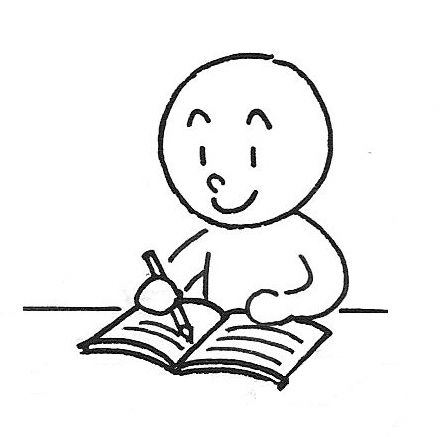 16
Understanding your instructor’s requests(Textbook p20)
きいてください
みてください
かいてください
よんでください
いってください
もういちどいってください
おおきいこえでいってください
17
New!
New!
Understanding your instructor’s requests(Textbook p20)
～てください。
～でください。
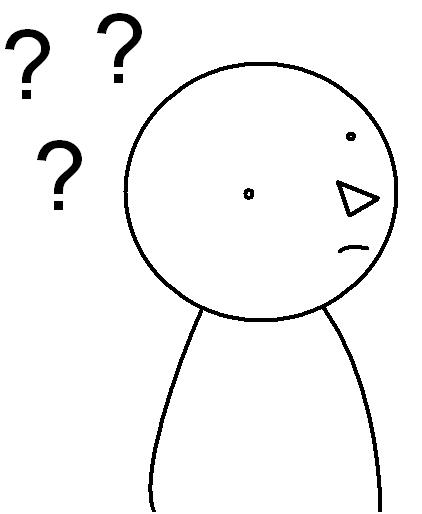 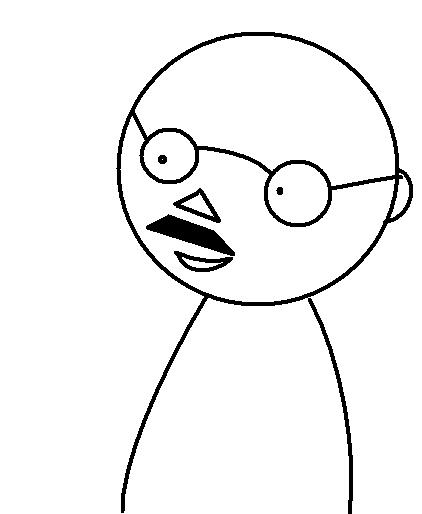 19
New Useful Expressions
20
Confirming information and making requests(textbook p22)
わかりましたか。
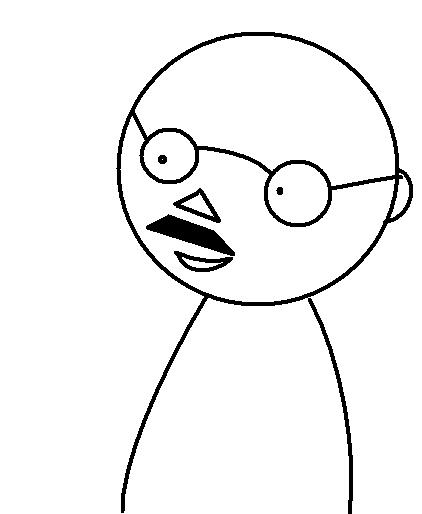 はい、わかりました。
21
Confirming information and making requests(textbook p22)
わかりましたか。
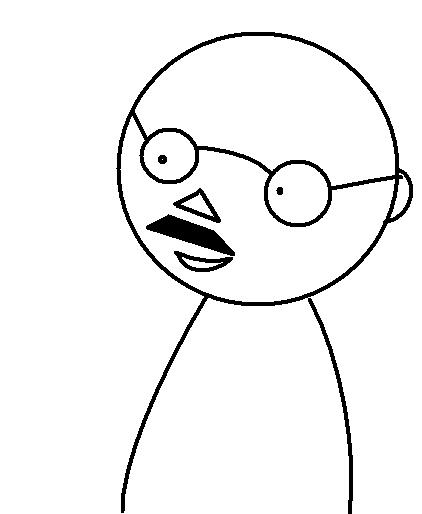 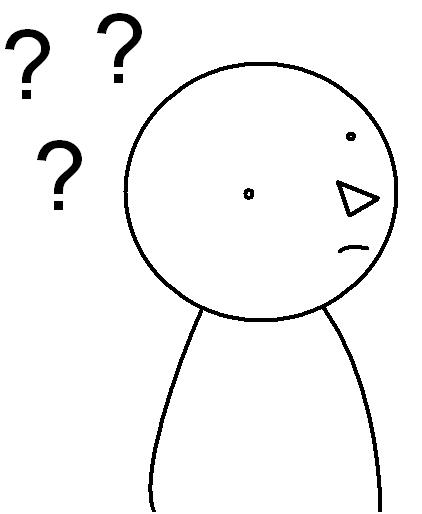 いいえ、わかりません。
22
Confirming information and making requests(textbook p22)
If you have trouble understanding your teacher because he/she speaks too softly or too faster for you, you can make requests using ～おねがいします.
わかりましたか。
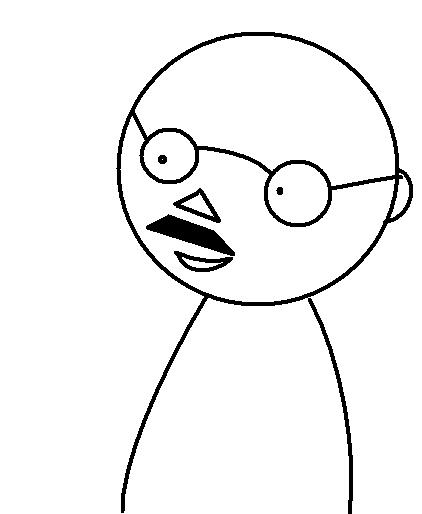 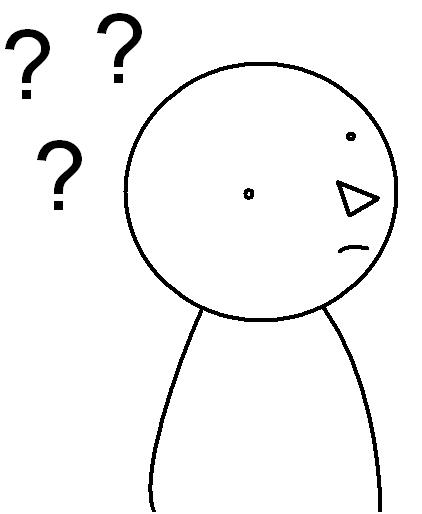 いいえ、わかりません。
もういちど
おねがいします。
23
Confirming information and making requests(textbook p22)
わかりましたか。
いいえ、わかりません。
もういちど
おねがいします。
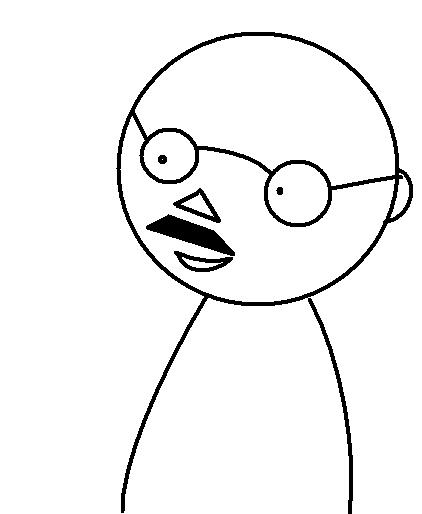 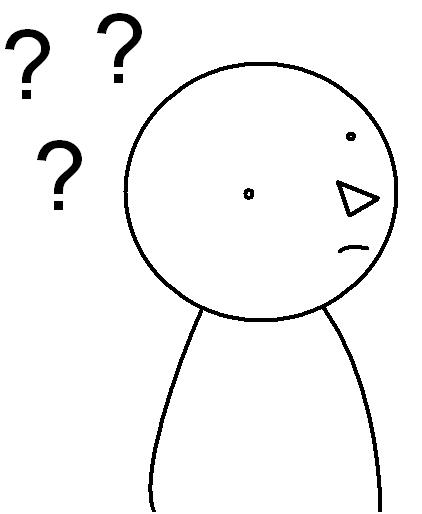 あ、すみません。
じゃ、もういちどいいます。
24
Confirming information and making requests(textbook p22)
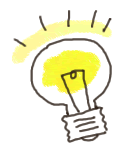 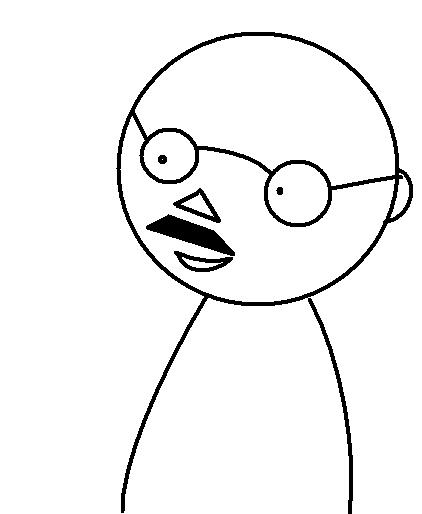 25
Confirming information and making requests(textbook p22)
。。。。。
If your teacher speaks too softly…
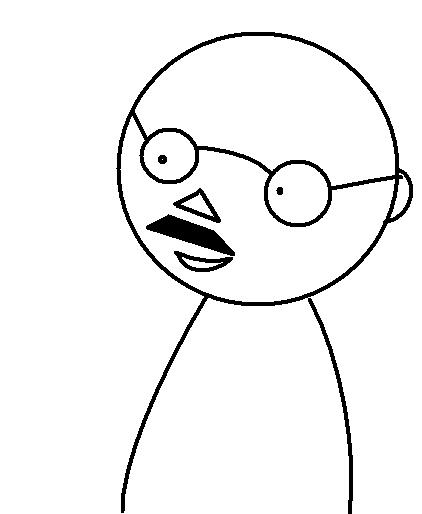 あのう、すみません。おおきいこえで
おねがいします。
わかりました。
26
Confirming information and making requests(textbook p22)
~~~~~~~~
If your teacher speaks too fast…
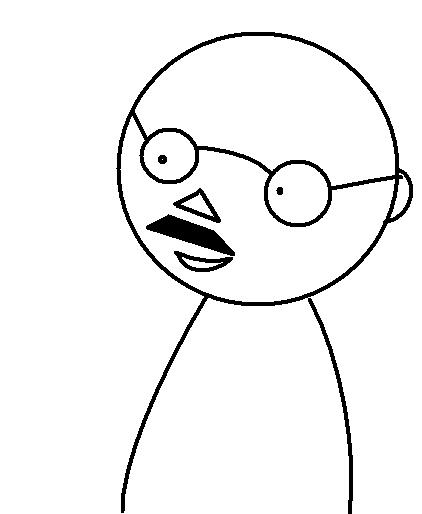 あのう、すみません。もうすこしゆっくり
おねがいします。
わかりました。
27
Confirming information and making requests(textbook p22)
もう　いちど　おねがいします。
おおきい　こえで　おねがいします
もう　すこし　ゆっくり　おねがいします。
28
たんご (Textbook p29-30)
おはよう
こんにちは
こんばんは
さようなら
じゃあ　また
さようなら
ありがとうございます。
どういたしまして。
はじめまして。
どうぞよろしく。
29
たんご (Textbook p29-30)
すみません。
わかりました。
これは　にほんごで　なんといいますか。
みてください。
よんでください。
いってください。
よんでください。
かいてください。
おおきい　こえで　おねがいします。
もう　すこし　ゆっくり　はなしてください。
30
はなしてみましょう
The student sitting next to you picks up the pencil you just dropped. What would you say to him.

Your instructor is talking to someone. You need to speak to him/her. How would you interrupt the conversation?

Your instructor says something you don’t understand completely because it was sopken too fast. Make the appropriate request so that you can understand what was said.
31
Role Play
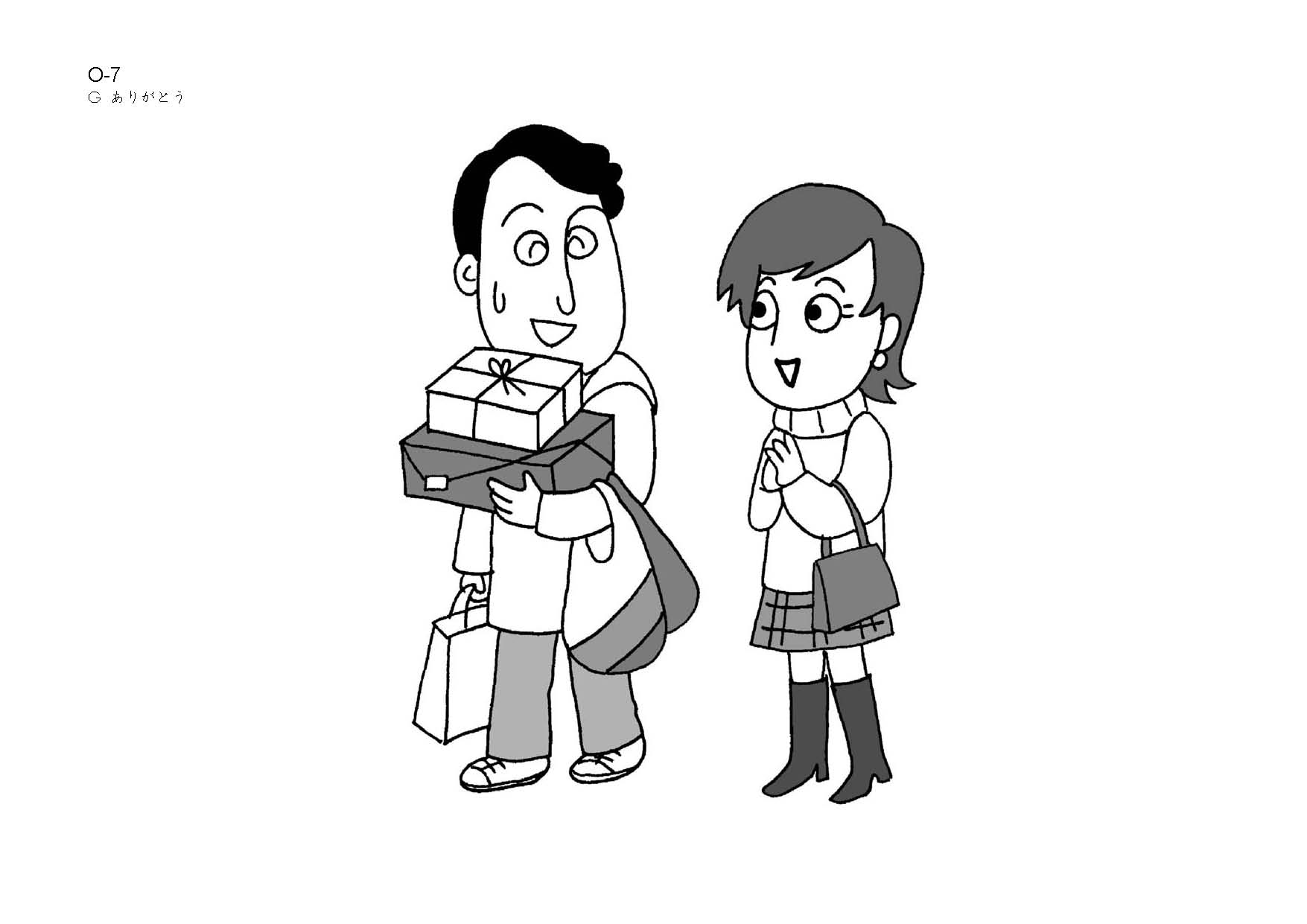 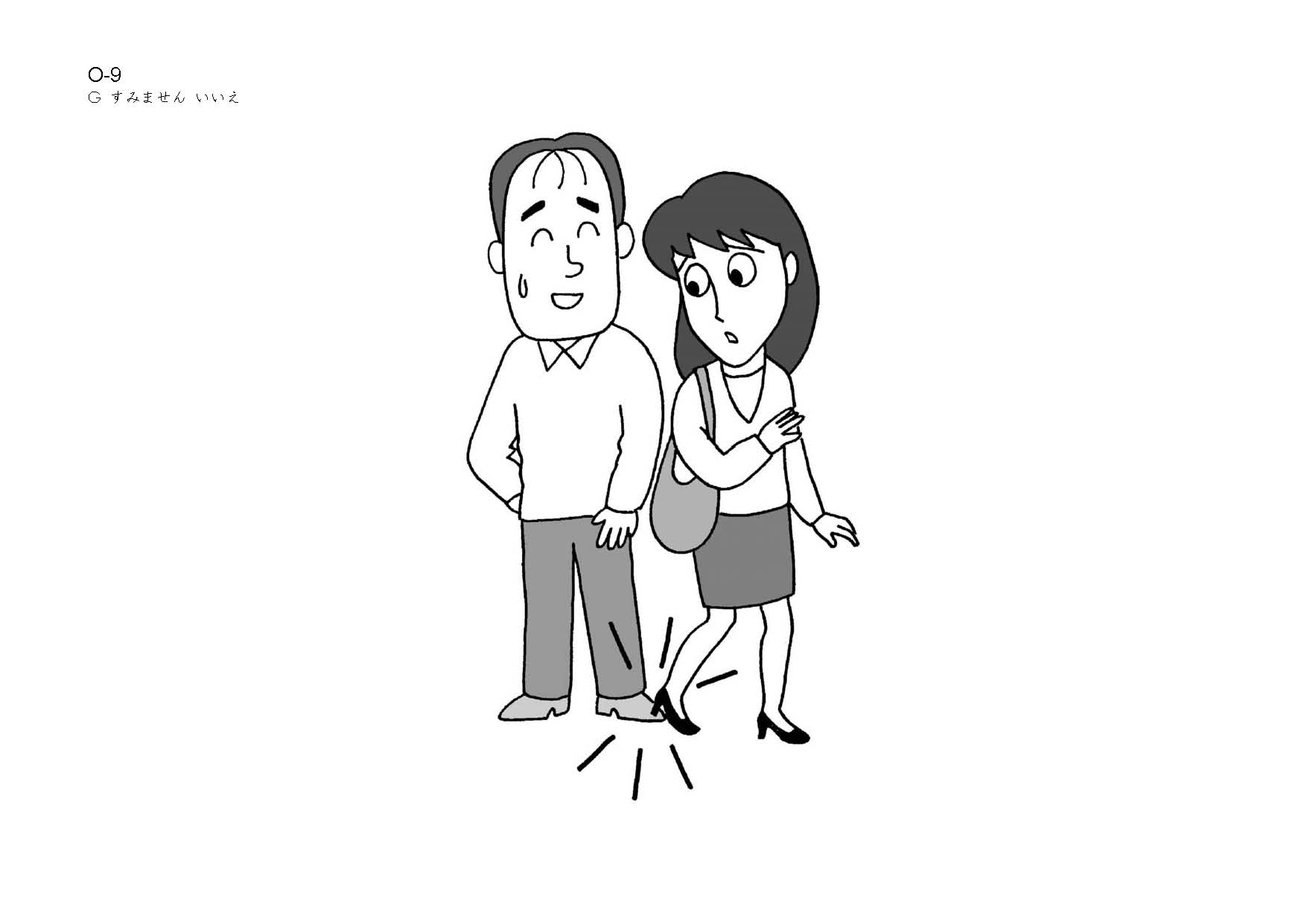 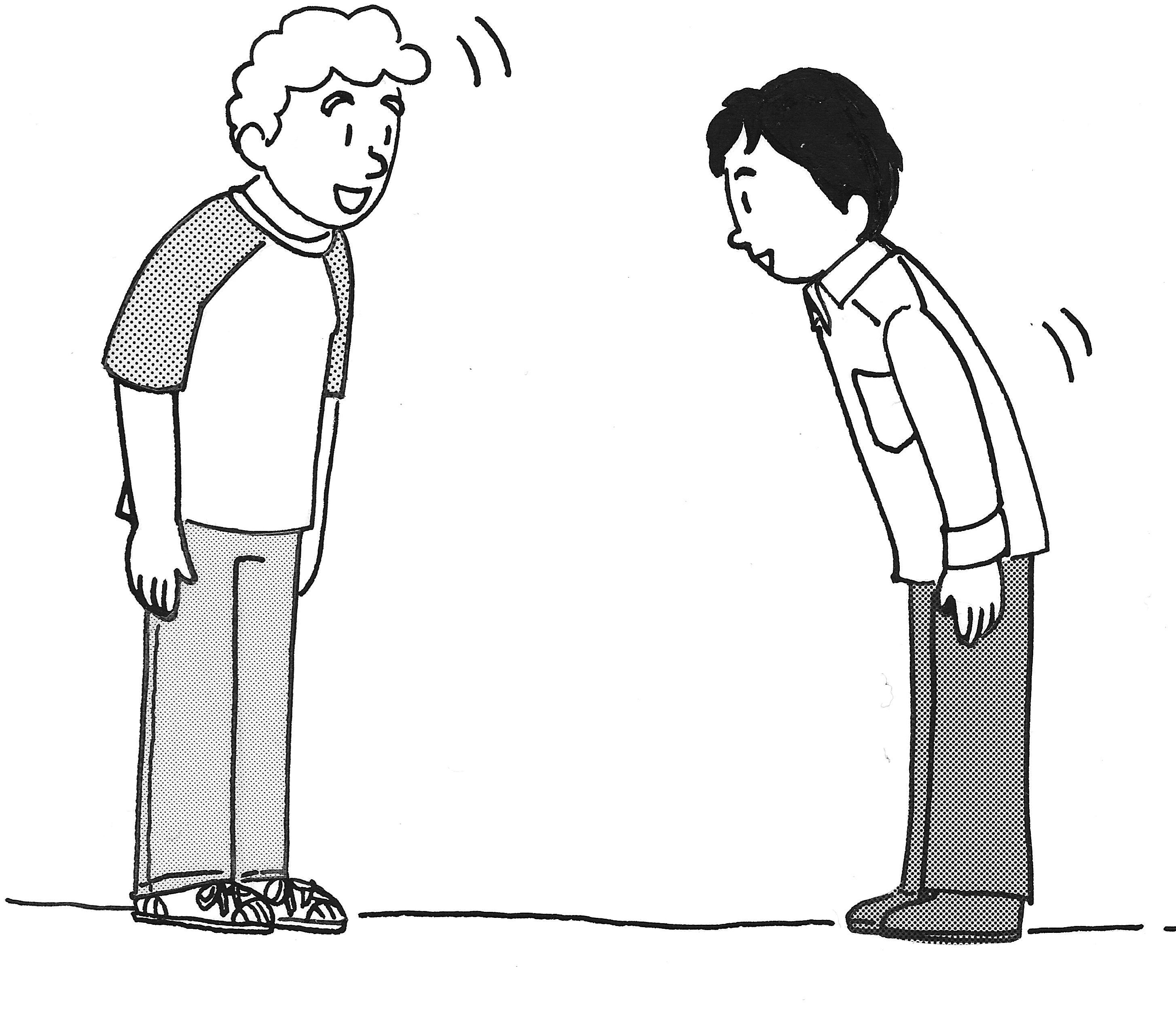 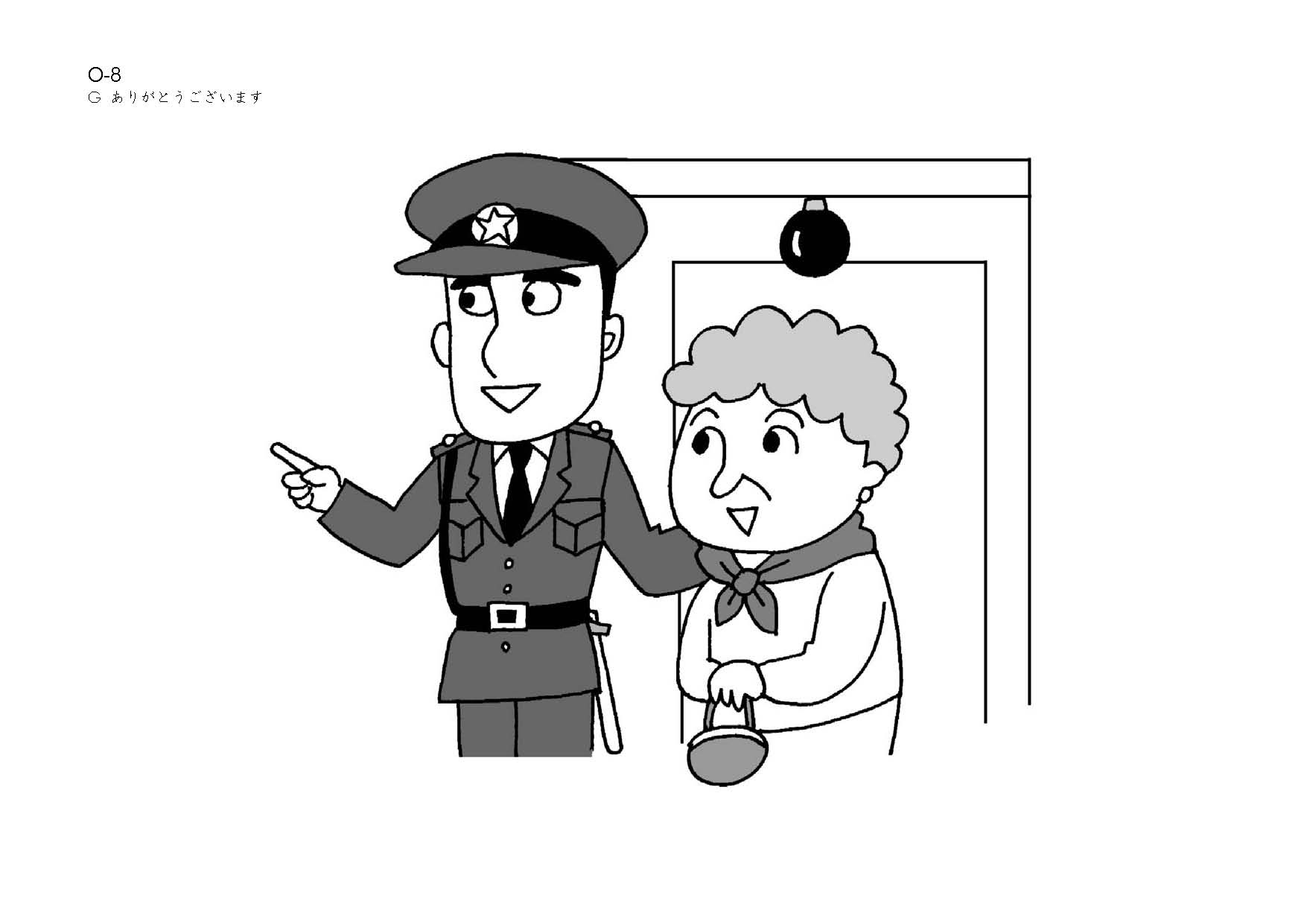 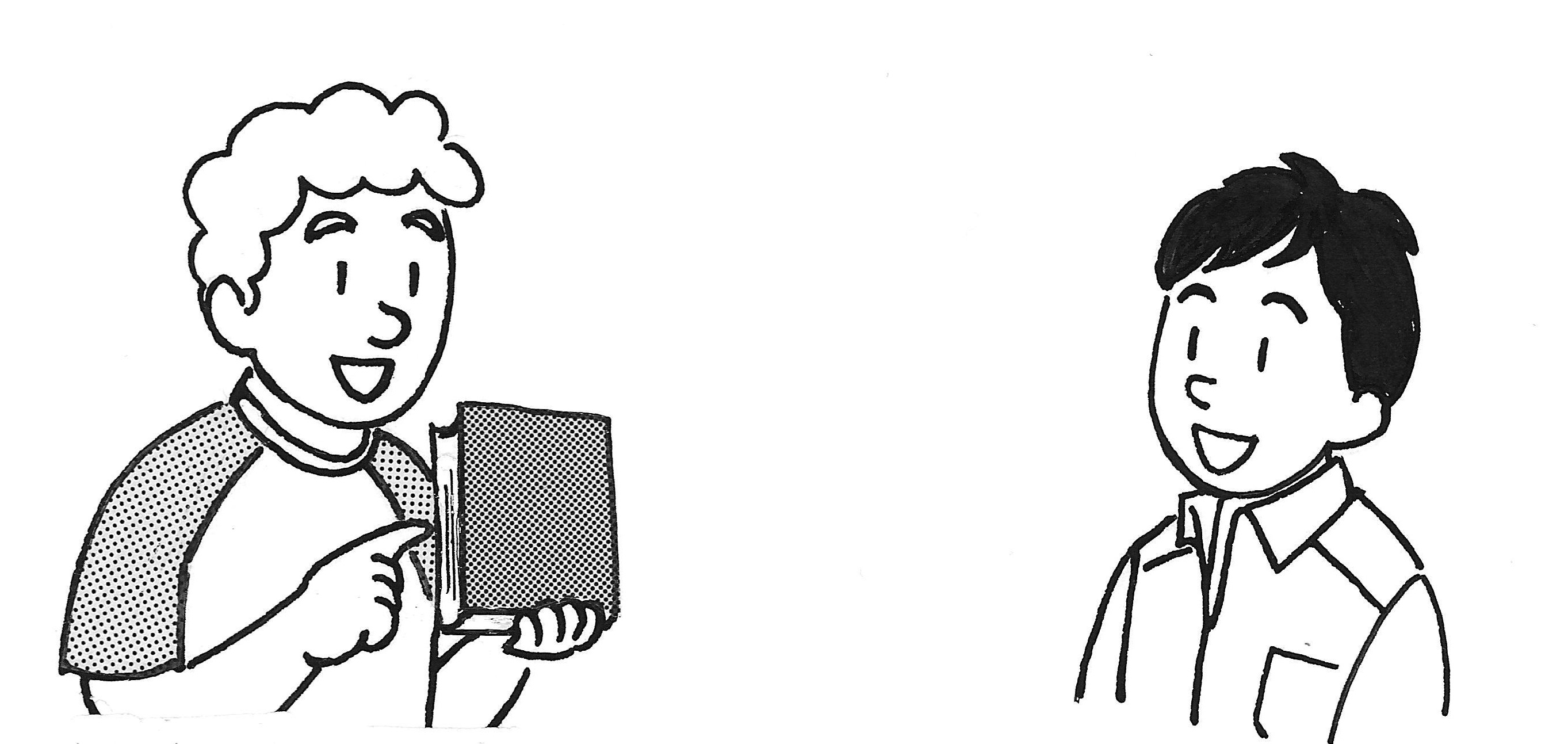 32
ビンゴ (BINGO!)
33
Dict-A-Conversation
ほんだ：＿＿＿＿＿＿＿＿＿＿＿＿＿
すみす：＿＿＿＿＿＿＿＿＿＿＿＿＿
ほんだ：＿＿＿＿＿＿＿＿＿＿＿＿＿
すみす：＿＿＿＿＿＿＿＿＿＿＿＿＿
ほんだ：＿＿＿＿＿＿＿＿＿＿＿＿＿
すみす：＿＿＿＿＿＿＿＿＿＿＿＿＿
おはようございます。
おはようございます。
すみすさんは、いちねんせいですか。
「いちねんせい」はえいごでなんといいますか。
いちねんせいは、えいごでfreshmanです。
はい、いちねんせいです。